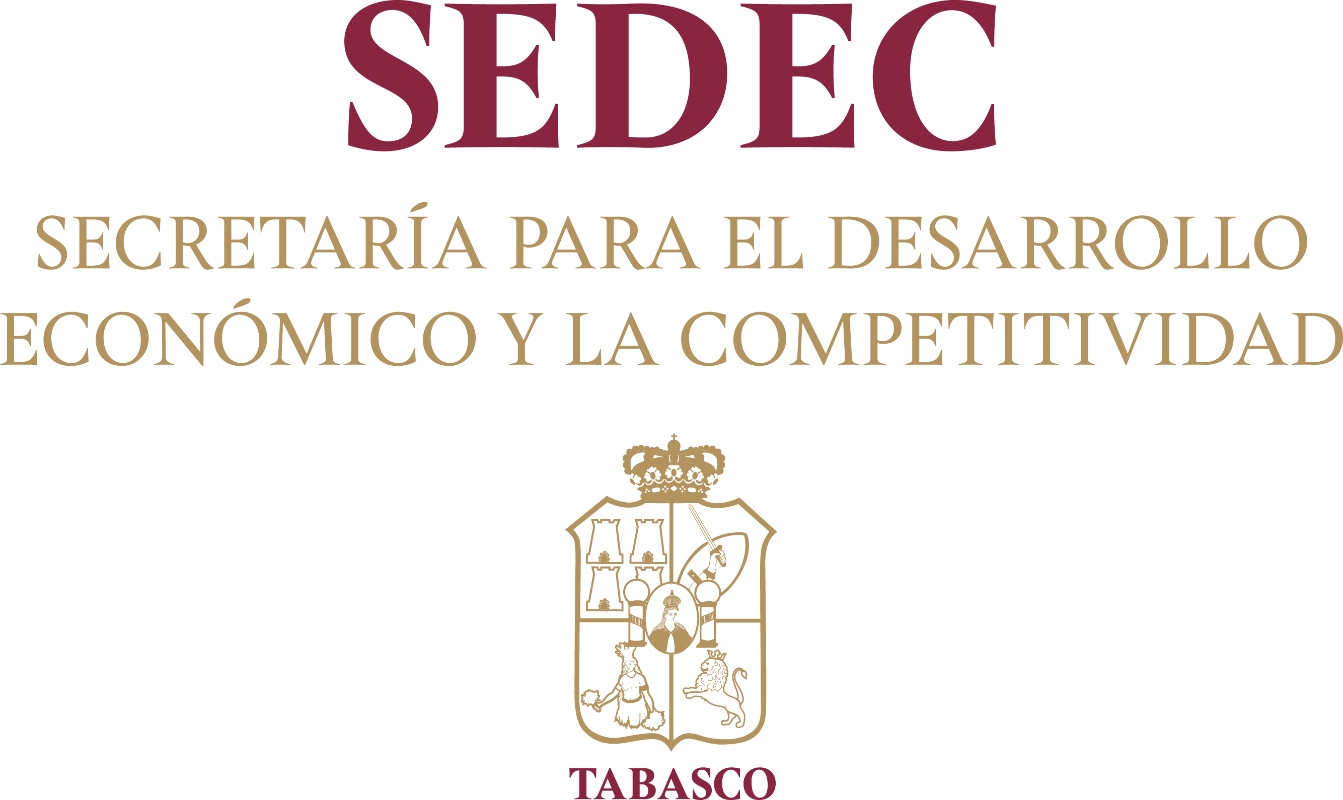 REGISTRO ESTATAL DE AGENTES INMOBILIARIOS
PROCESO DE REGISTRO
Solicitud de Inscripción persona física o moral (única vez).
Copia de Identificación oficial vigente con fotografía.
Precisar y acreditar la ubicación de su domicilio actualizado.
Presentar constancia de registro ante la PROFECO del Contrato de Adhesión.
Carta de aceptación a cumplir los Programas de Capacitación y Actualización en materia de Operaciones Inmobiliarias.
Acreditar su registro ante las autoridades fiscales correspondientes.
No contar con antecedentes penales con motivo de la comisión de los delitos patrimoniales .
Copia del Acta Constitutiva (persona moral).
Acreditar su experiencia y conocimientos en operaciones de corretaje o intermediación inmobiliaria; (Diploma de Capacitación mínimo 30  horas).
Identificación oficial vigente con fotografía del representante legal.
Poder notarial del representante legal certificada.
Acreditamiento del representante legal de su experiencia y conocimientos en operaciones de corretaje o intermediación inmobiliaria; (Capacitación  mínimo 30 horas).
Carta de no antecedentes penales y en materia de delitos de carácter patrimonial (representante legal de la empresa).
Entregar una foto tamaño infantil a color o blanco y negro digitalizada.
                     LA LICENCIA INMOBILIARIA  TIENE VIGENCIA DE 1 AÑO
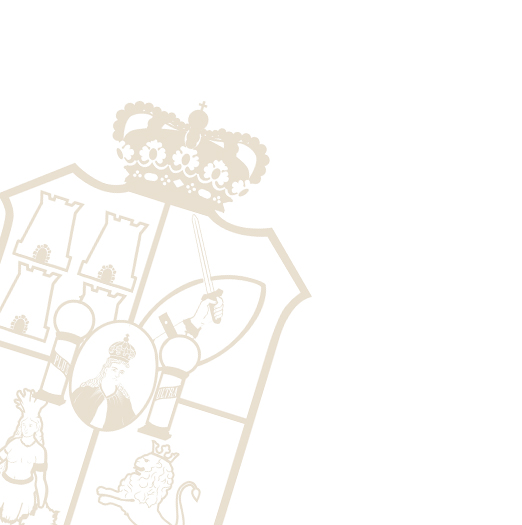 REQUISITOS PARA REVALIDACIÓN DE LICENCIA INMOBILIARIA
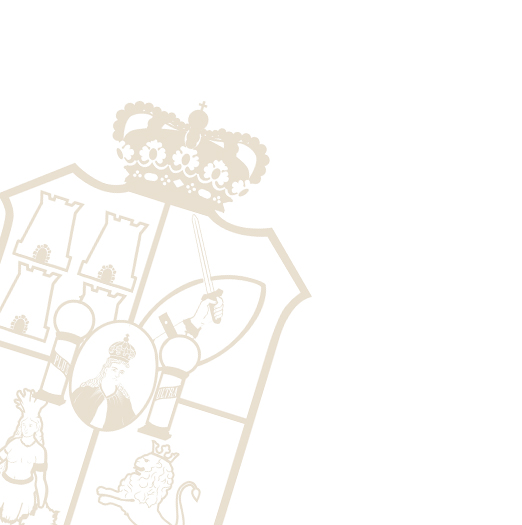 Presentar la Carta de Bajo Protesta de Decir Verdad, proporcionada por la Secretaría para el  Desarrollo Económico y la Competitividad

Copia de la Constancia de Inscripción. (Licencia) 

Presentar documento membretado donde se acredite haber cumplido y asistido a los cursos de capacitación obligatorios; teniendo una duración cuando menos de treinta horas efectivas, copia de Identificación oficial vigente con fotografía
REVALIDACIÓN DE LICENCIA INMOBILIARIA
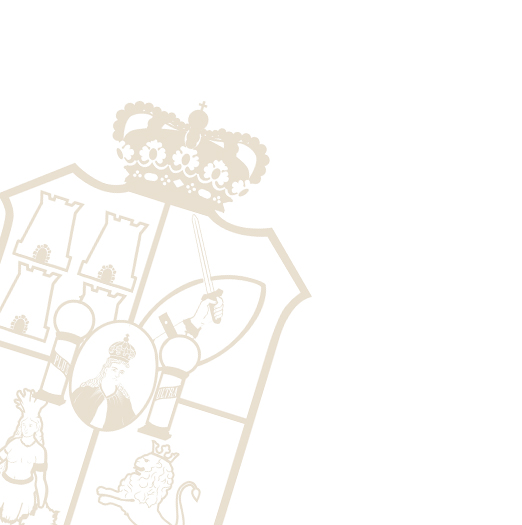 La inscripción en el Registro deberá revalidarse según fecha vencida de la Licencia de cada año, en el que los Agentes Inmobiliarios presentarán ante la Dirección de Fomento a la Micro, Pequeña y Mediana Empresa (Dfmipyme) de la Secretaría para el Desarrollo Económico y la Competitividad, los requisitos  correspondientes a los documentos que marca el Articulo 10 del Reglamento de la Ley de Operaciones Inmobiliarias de Tabasco.
Cumplidos los anteriores requisitos, la Dirección de Dfmipyme,  procederá a la revalidación del Registro y expedirá la constancia correspondiente. Lo anterior, sin perjuicio de la Facultad de la Secretaría de realizar visitas de inspección única y exclusivamente para constatar que el Agente Inmobiliario cumpla con los requisitos establecidos en la Ley.
El incumplimiento de las disposiciones de esta Ley y de su Reglamento por parte de los Agentes Inmobiliarios con Registro y de las personas que se ostenten como tales sin serlo, dará lugar previo procedimiento establecido por la Dirección de Asuntos Jurídicos de la Secretaría. Articulo 17 y 18 de la Ley de Operaciones Inmobiliarias de Tabasco.
Periodo de renovación y registro según fecha  vencida.
DIAGRAMA DE OPERACIÓN PARA TRAMITE LICENCIA INMOBILIARIA.
Revalidación
Solicitud de registro
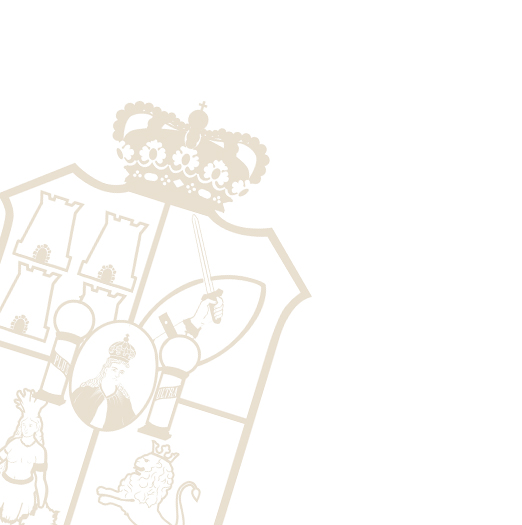 Entrega de documentación en las oficinas de la SEDEC.
Pago de la Licencia
Entrega de la licencia con  vigencia de 1 año.
INFORMACIÓN EN PÁGINA OFICIAL EN INTERNET DE  LA  SEDEC.
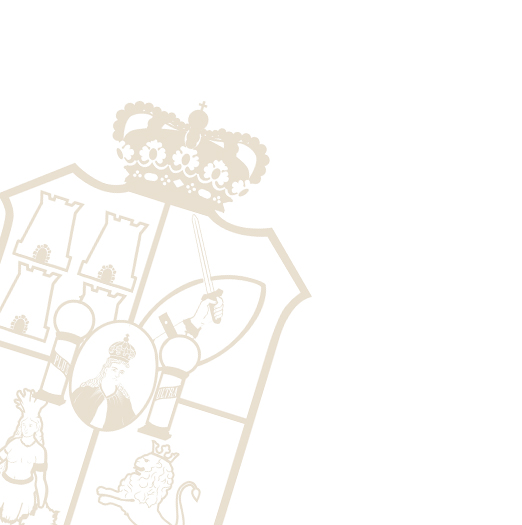 Formato de Cédula de Registro persona física o moral
Formato Carta de Aceptación para persona física o moral.
Reglamento de Agencias  Inmobiliarias
Ley de Operaciones inmobiliarias
Requisitos para revalidación de licencias inmobiliarias 
Requisitos para tramite de licencia inmobiliaria por primera vez
Diagrama de Flujo de operación
Datos de contacto en SEDEC:
	Responsable; Lic. Fabiola del Carmen Vázquez Méndez	Email: fabiolacvazquezmendez@hotmail.com	Ing. Velino Cantoral López	Email: velino57@hotmail.com
	Edificio: Centro Administrativo de Gobierno Av. Paseo Tabasco #1504	Col. Tabasco 2000 Villahermosa, Tabasco Centro	C.P. 86035 Tabasco, México	Tels. (993) 3 10 97 50 Ext. 48122
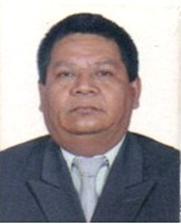 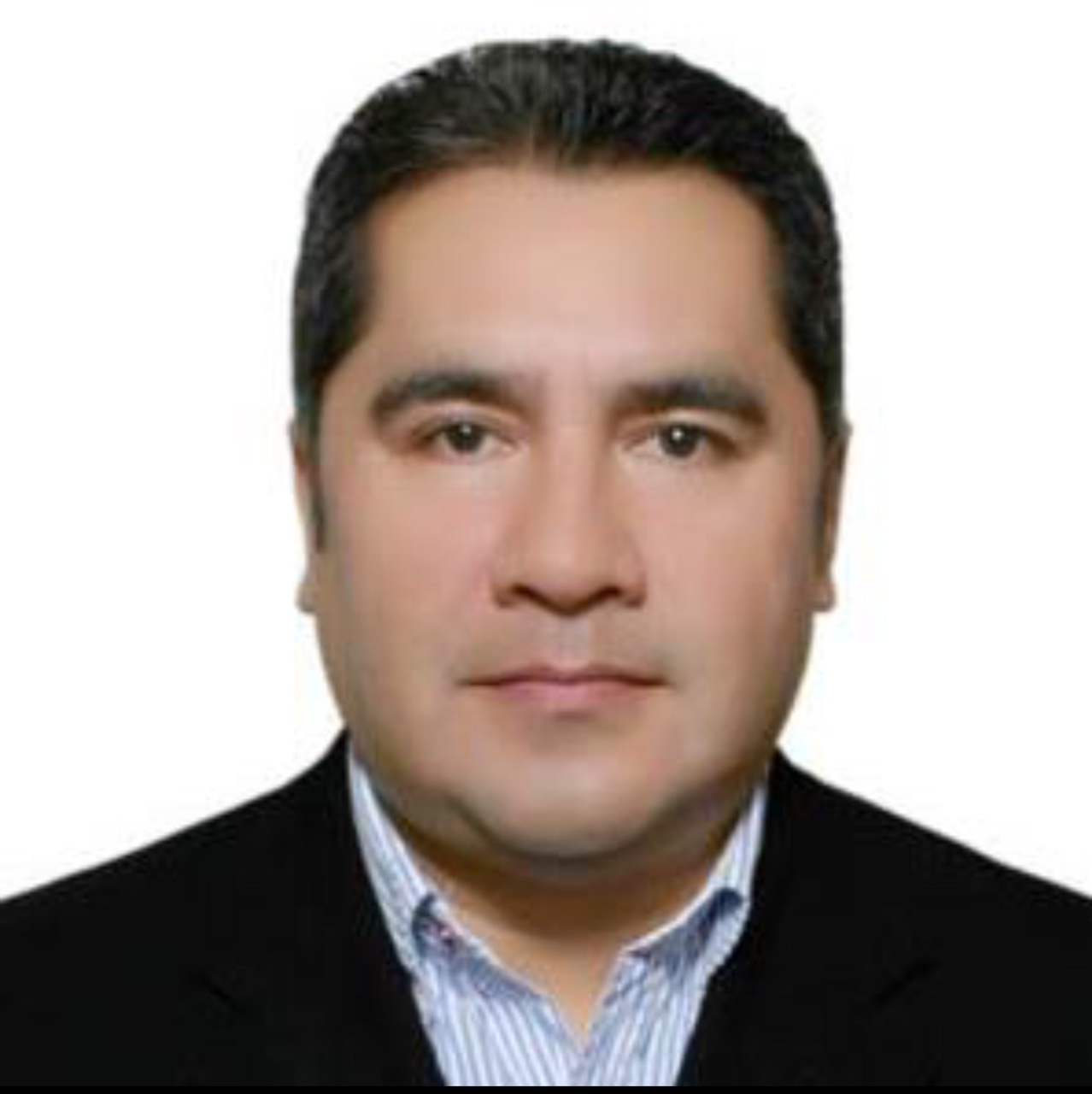 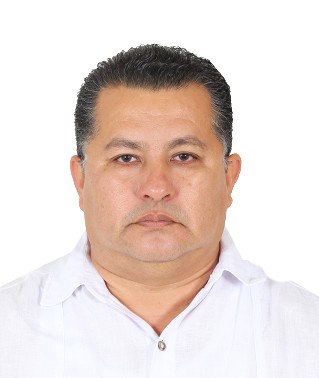 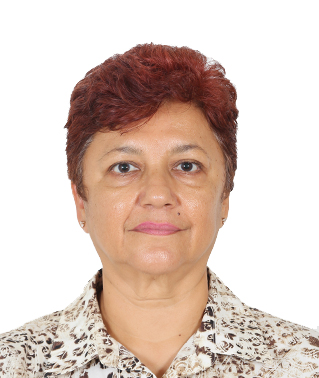 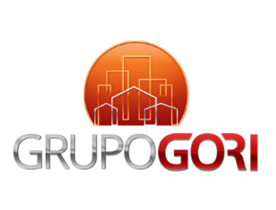 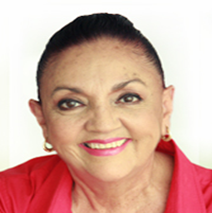 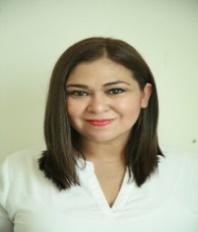 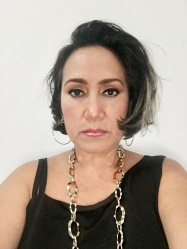 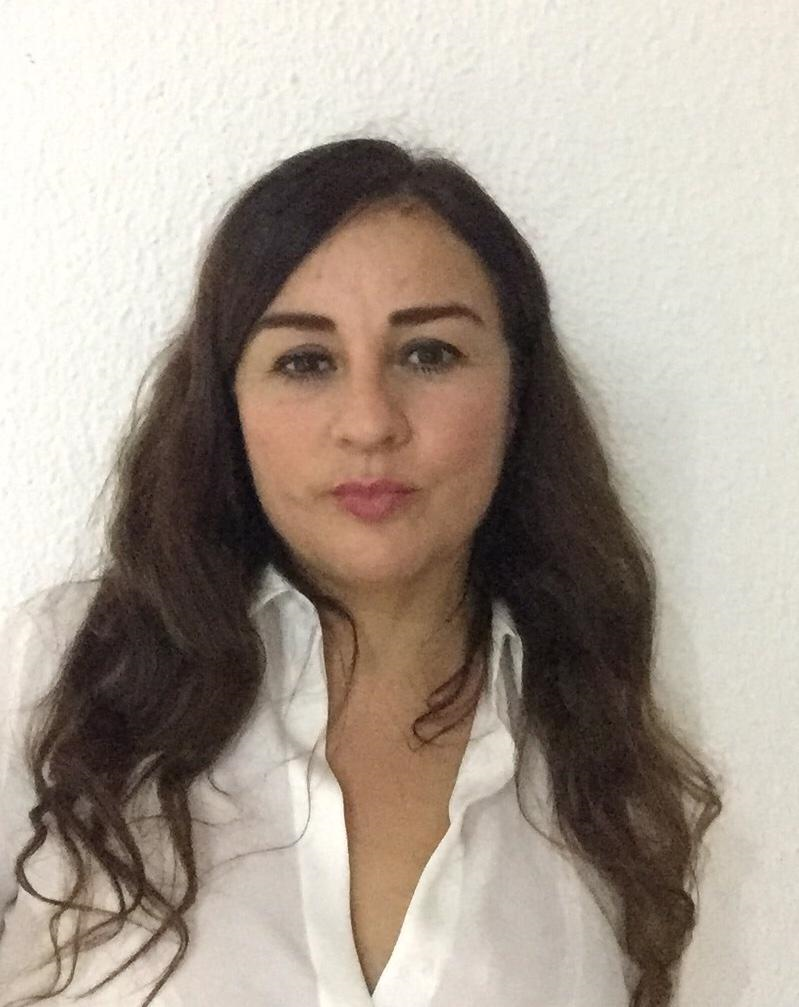 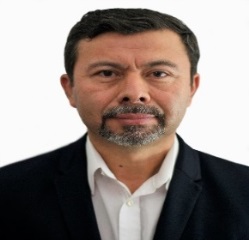 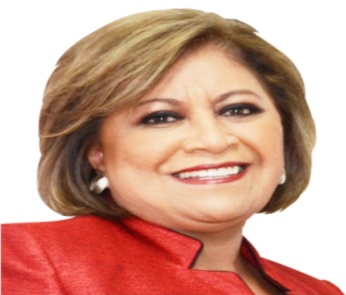 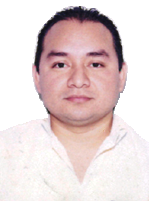 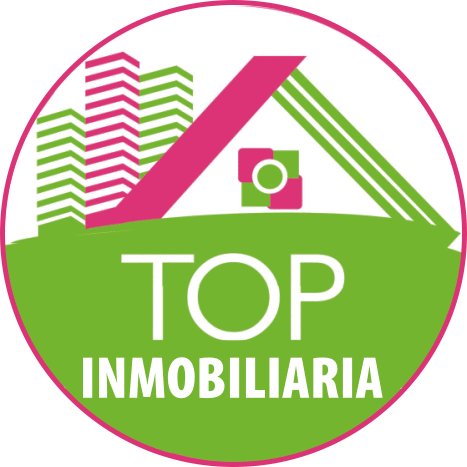 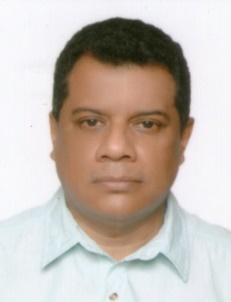 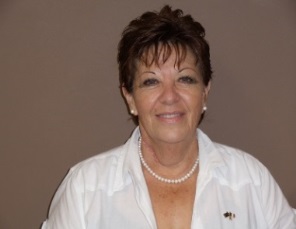 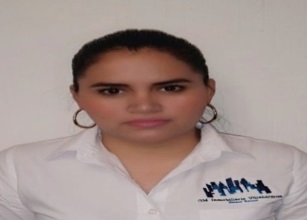 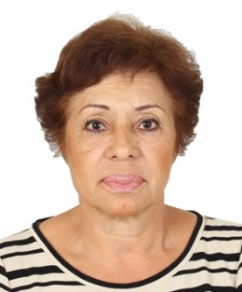 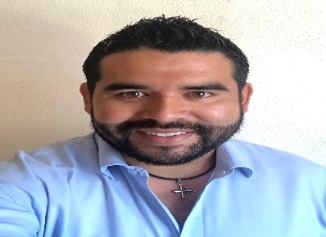 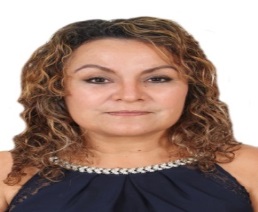